LADIES WEAR
BOTTOM
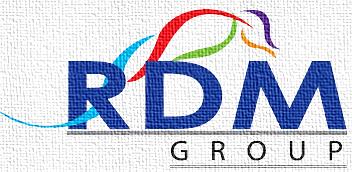 Cruz Ankle Legging
Solid: 90% Polyester, 10% Spandex Heather: 88% Polyester, 12% Spandex
Cozy Jersey
Cut Out With Strap Detail Back To Front
Media Pocket At Inner Waistband
Coolmax Gusset
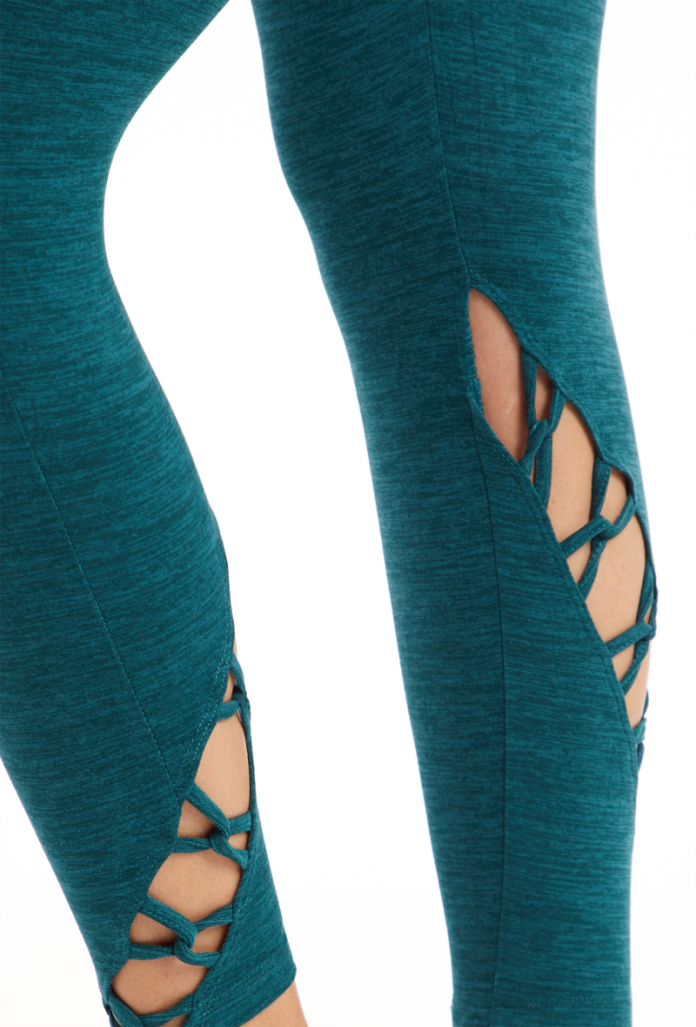 Dana Ankle Legging
90% Polyester, 10% Spandex
Polyester Spandex Powertek
Foil Print
Contrast Print Piecing
Coolmax Gusset
Moisture Performance
Dry-Wik, PWR-Tek
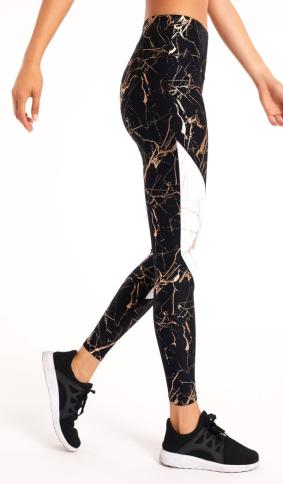 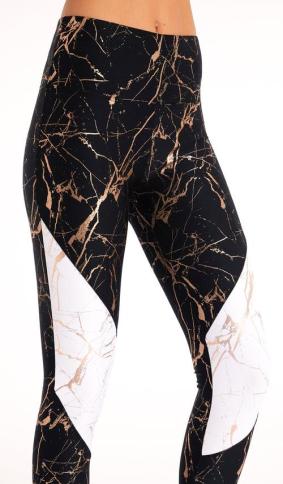 Josie Cut Out Ankle Legging
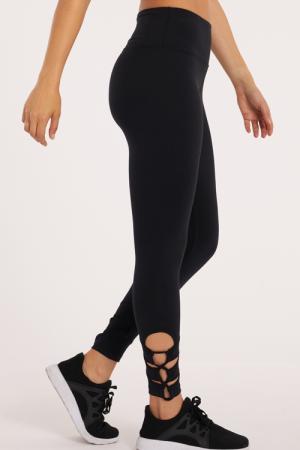 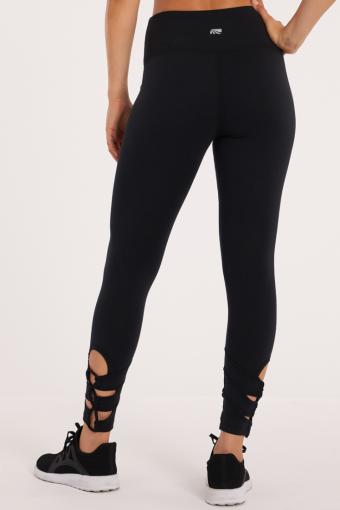 90% Polyester, 10% Spandex
Soft Breathable Fabric
Cut Out With Strap Detail At Hems
Media Pocket At Inner Waistband
Coolmax Gusset
Sanded Dry-Wik
Arabella Tummy Control Side Pocket Ankle Legging
92% Polyester, 8% Spandex
4 Way Stretch Brushed Interlock Jersey
Side Pockets
Waistband With Powermesh Lining For Tummy Control
Pattern Mesh Insets
Contour Style Lines
Coolmax Gusset
INTERLOK, Dry-Wik
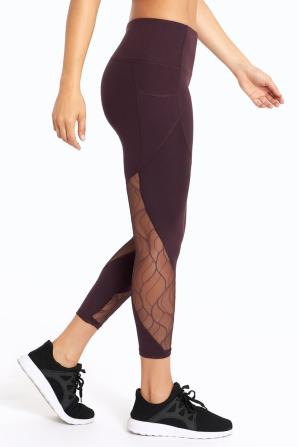 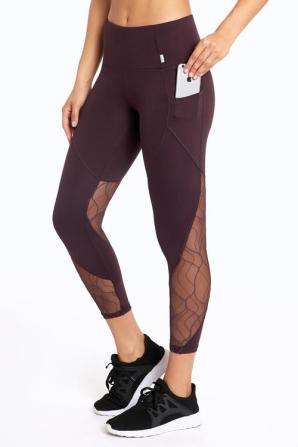 Marissa Laser Cut Ankle Legging
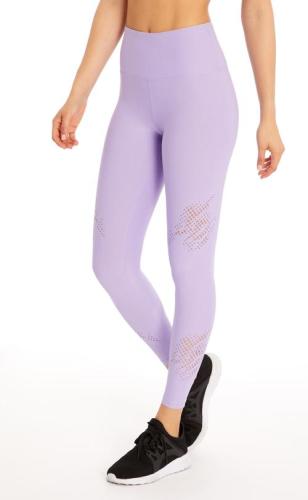 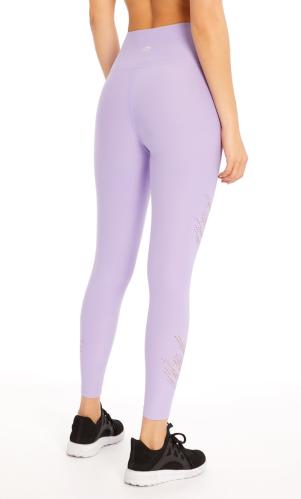 90% Polyester, 10% Spandex
Light Weight Powertek Jersey
Laser Cut Design Placement At Front
Media Pocket At Inner Waistband
Moisture Performance, Coolmax Gusset
PWR-Tek
Oasis Capri
83% Nylon, 17% Spandex
360 Light Warp Jersey For Compression & Contouring
Contrast Mesh Insets
Reflective Heat Transfers At Back Hem
Inner Waistband Drawcord For Extra Support
Media Pocket At Inner Waistband
Coolmax Gusset
SKIN360, Dry-Wik
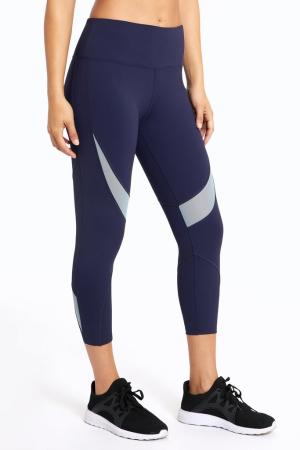 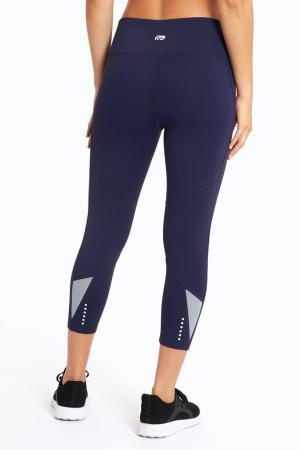 Mid Calf Capri Legging
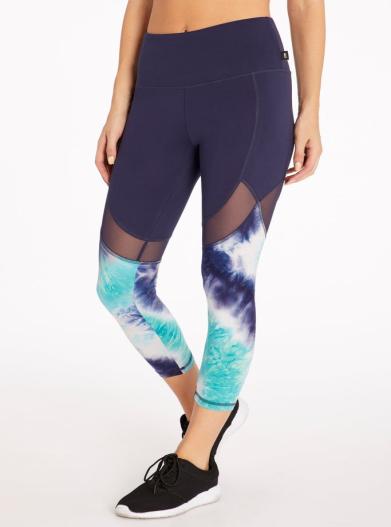 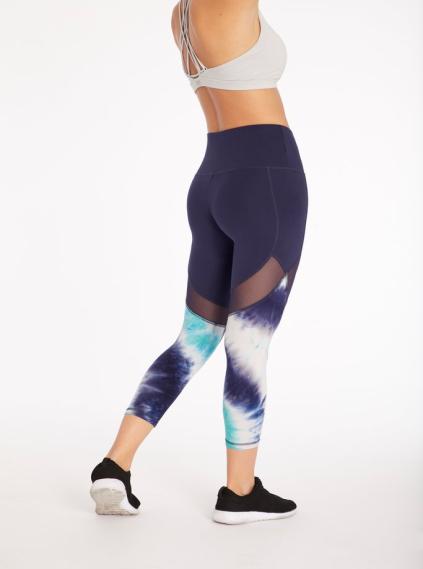 92% Polyester, 8% Spandex
4 Way Stretch Interlock Jersey
Tie Dye & Mesh Insets
Contour Style Lines
Media Pocket At Inner Waistband
Moisture Performance
Coolmax Gusset
INTERLOK, Dry-Wik
Hunter Slimming Side Pocket Mid Calf Capri
87% Polyester, 13% Spandex
2 Way Stretch Brushed Jersey
Side Pockets
Cover Stitch Seam Detail
Powermesh Lining At Side Seams For Slimming Effect
Media Pocket At Inner Waistband
Coolmax Gusset
Duo-Flex, Dry-Wik
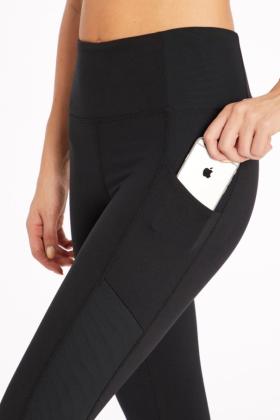 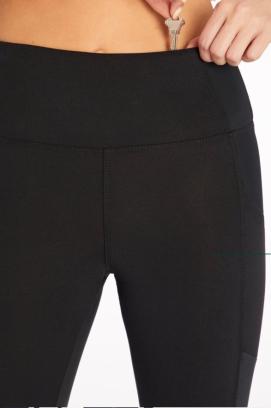 Compression Short With Pocket
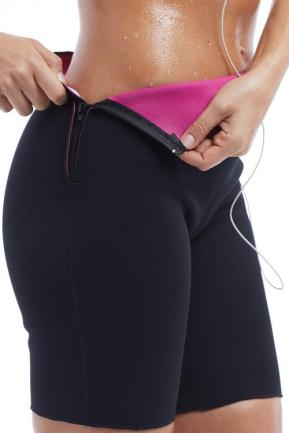 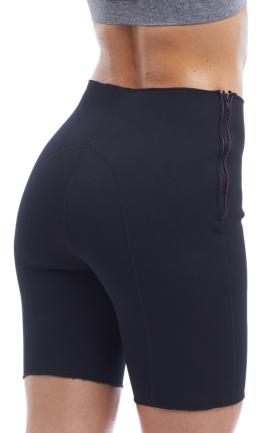 Neoprene
Extra Support For Glutes & Thighs
Wear Over Or Under Clothing
Side Zipper For Easy Entry
Assists In Generating Heat To Burn Extra Calories & Promote Weight Loss
Shed Excess Water Weight
Slims & Trims, Smooth Sillhouette
Hand Wash Cold With Mild Soap, Hang Dry
Flexible & Durable
Raven Mesh Running Short
90% Polyester, 10% Spandex
Light Weight Powertek Jersey
Printed Inner Short With Open Hole Mesh Overlay
Elastic Encased Waistband
Moisture Performance, Coolmax Gusset
PWR-Tek
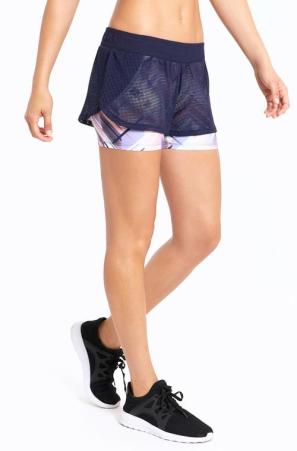 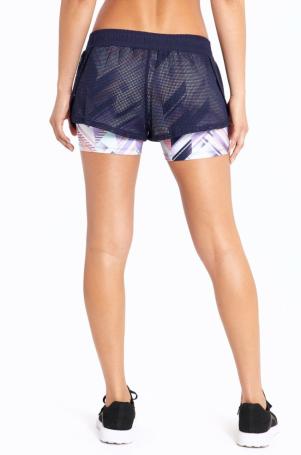 Jaime Run Short
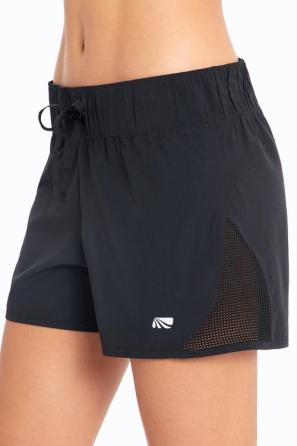 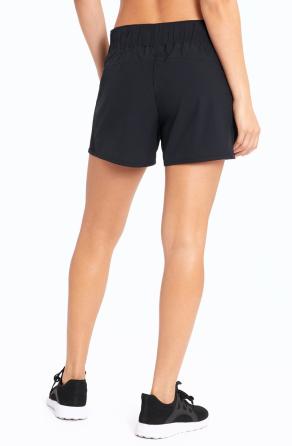 90% Polyester, 10% Spandex
Stretch Woven
Mesh Insets At Hem
Shirred Waistband
Elastic Drawcord
Moisture Performance
Dry-Wik
Annika Skort
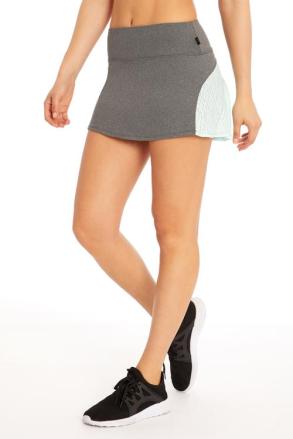 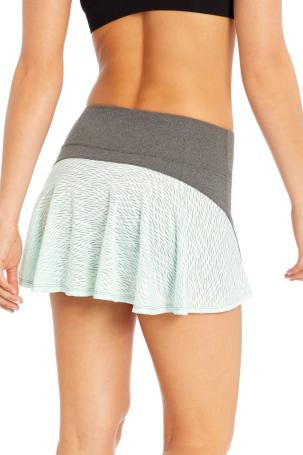 Solid: 90% Polyester, 10% Spandex Heather: 76% Polyester, 24% Spandex
Soft Breathable Fabric With Moisture Performance
Jacquard Mesh Overlay At Back
Media Pocket At Inner Waistband
Coolmax Gusset On Inner Short
Sanded Dry-Wik
Audrey Butt Booster Pants
89% Cotton,11% Spandex
Cotton Spandex Jersey
Contouring Seaming Enhances Your Behind
Coolmax Gusset
Moisture Performance
Semi-Fitted Straight Leg
32" Inseam
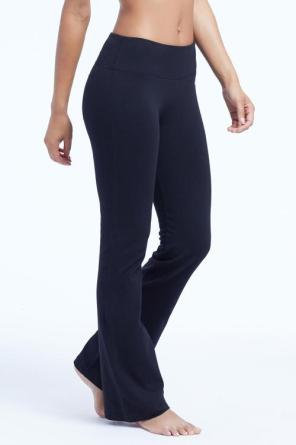 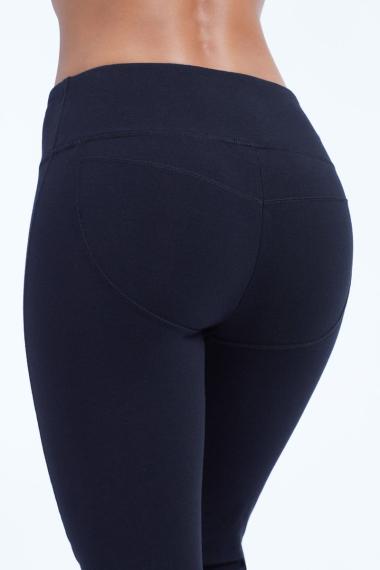 Barely Flare 34" Pants
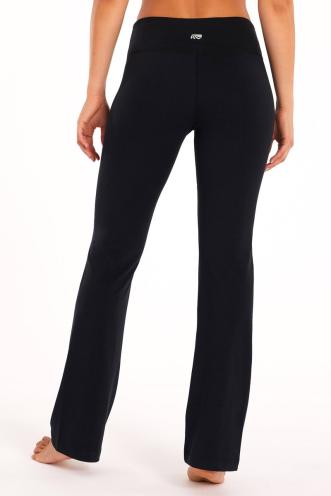 90% Polyester, 10% Spandex
Soft Breathable Fabric
Moisture Performance
Coolmax Gusset
17" Leg Opening Circumference
Sanded Dry-Wik
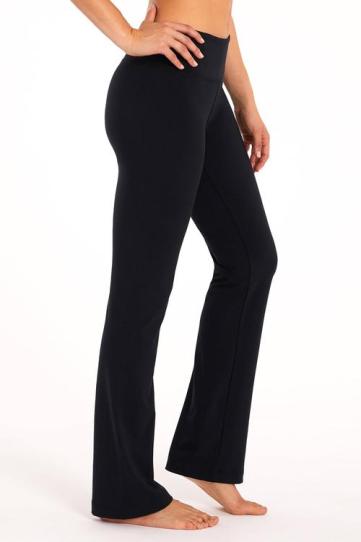 Willow Pant
74% Rayon, 22% Polyester, 4% Spandex
Hacci Brushed Knit
Front Pockets
Rib Knit Waistband With Drawcord
Wide Leg Opening
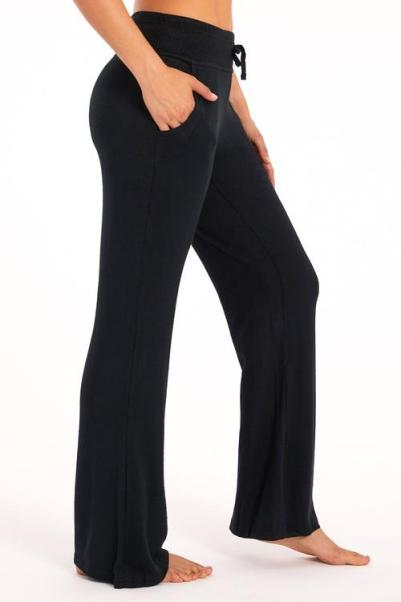 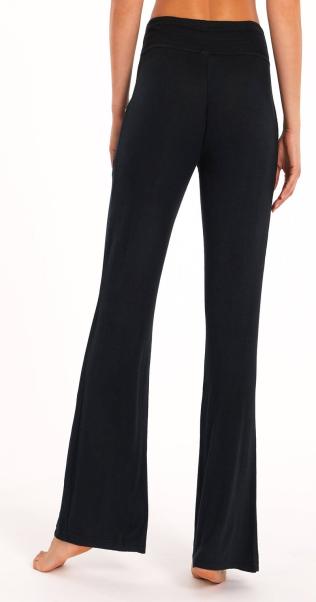 Jaxon Jogger
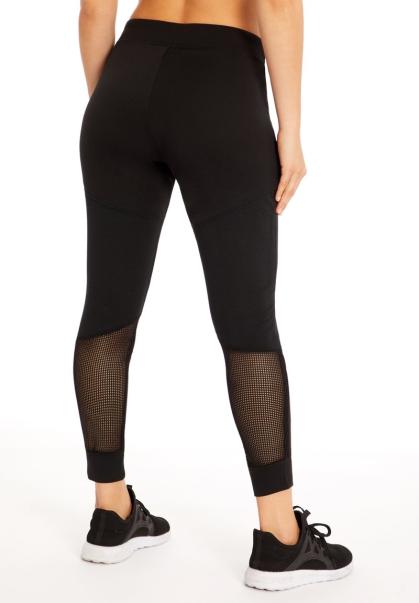 70% Polyester, 26% Rayon, 4% Spandex
Light Weight French Terry
Barricate Knit & Mesh Piecing
Side Pockets With Bonded Zipper
Elastic Encased Waistband With Functional Drawcord
Cuffed Hems
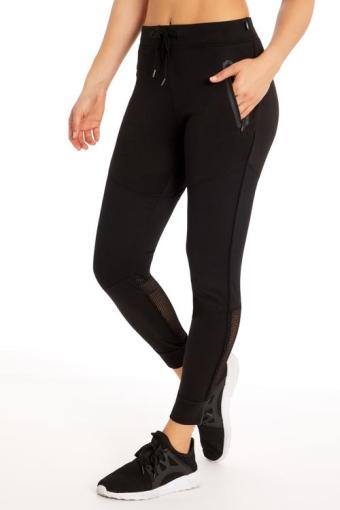 Raven Jogger
88% Polyester, 12% Spandex
Heather Jersey
Front Pockets
Zipper At Leg Opening
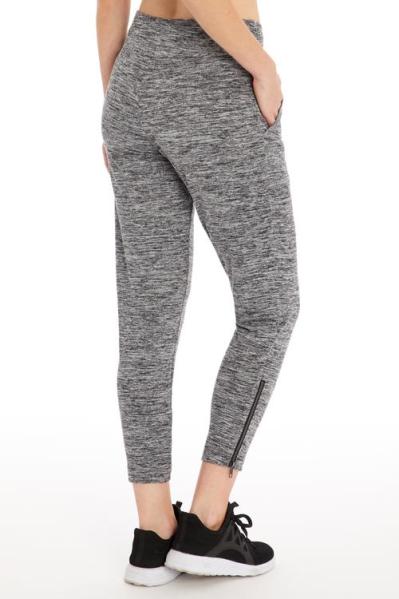 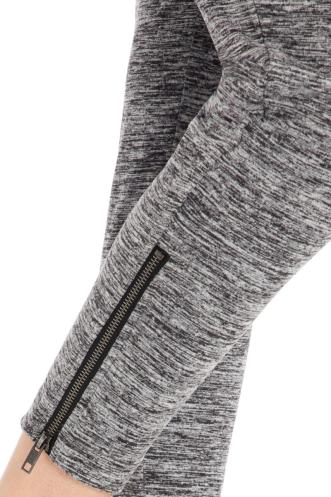 River Jogger
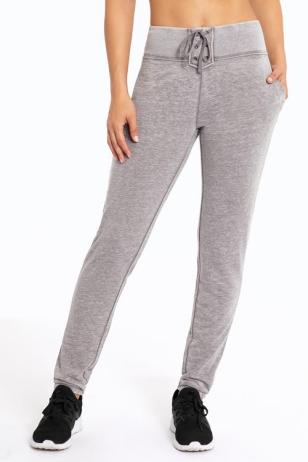 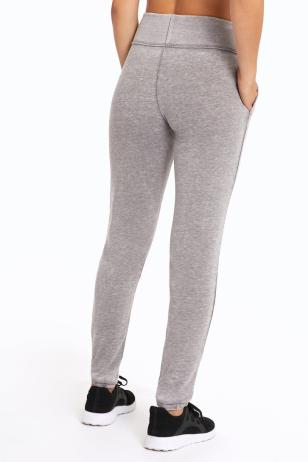 50% Polyester, 38% Cotton, 12% Rayon
Enzyme Wash French Terry
Slash Side Pockets
2 X 2 Rib Elastic Encased Waistband
Drawstring & Grommet Detail
Cuffed Hems
TOPS
Compression Tank Top
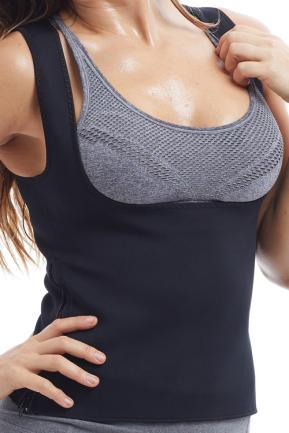 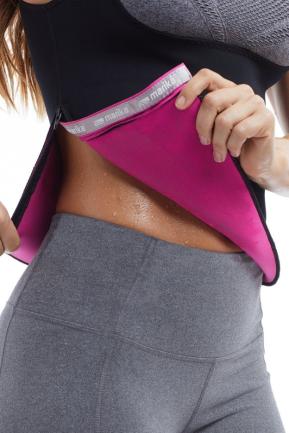 Neoprene
Tummy, Back & Obliques Support
Wear Over Or Under Clothing
Side Zipper For Easy Entry
Assists In Generating Heat To Burn Extra Calories & Promote Weight Loss
Slims & Trims, Smooth Sillhouette
Flexible & Durable
Mari Singlet
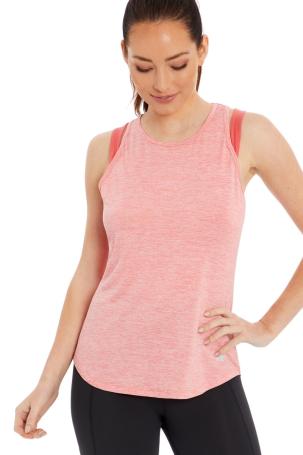 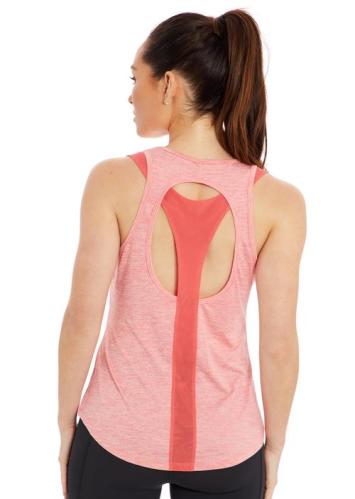 93% Polyester, 7% Spandex
Heather JerseyHigh Crew Neck
Mesh Piecing
Keyhole Detail At Back
Racerback Style
No Inner Shelf Lining
Dry-Wik
Avaya Tank
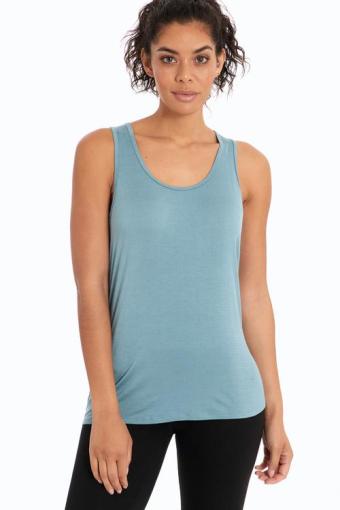 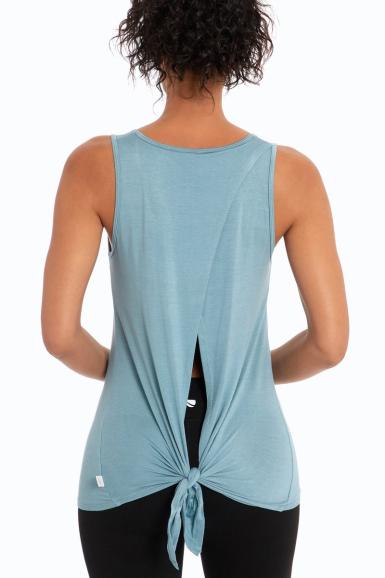 95% Rayon, 5% Spandex
Jersey
Scoopneck
Sleeveless
Cross Over Open Back
No Inner Shelf Lining
Nicole Singlet
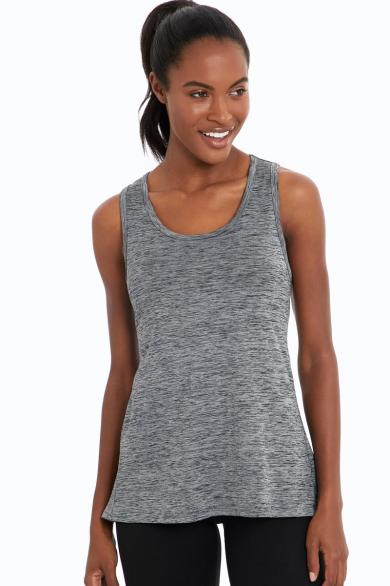 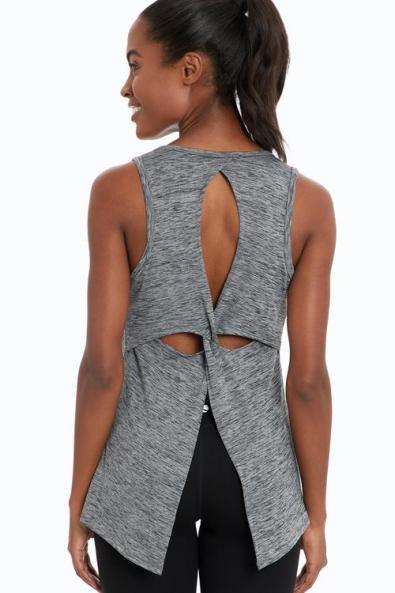 95% Polyester, 5% Spandex
Heather Jersey
Scoop neck
Twist With Keyhole Opening At Back
Split Hem At Back
No Inner Shelf Lining
Kenwood Tee
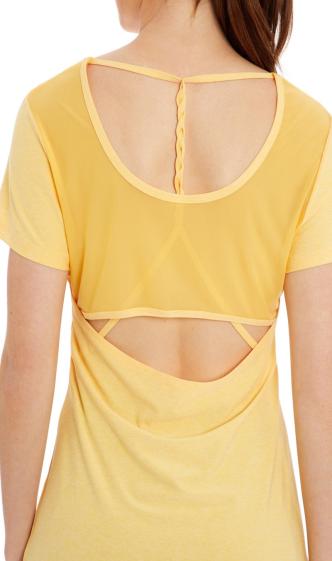 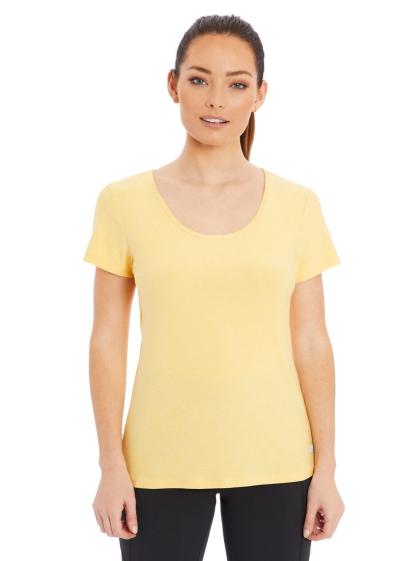 90% Polyester, 10% Spandex
Stretch Jersey
Scoop neck
Short Sleeves
Mesh Panel At Back
Strap & Drape Detail At Center Back
High-Low Hemline
Dry-Wik
Dorinda Tee
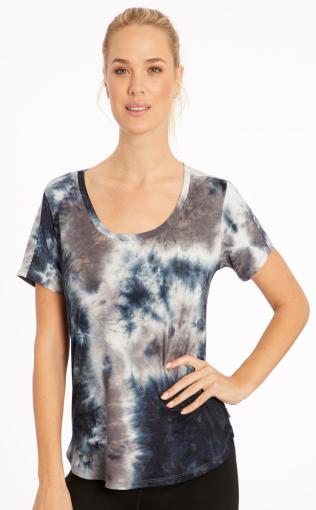 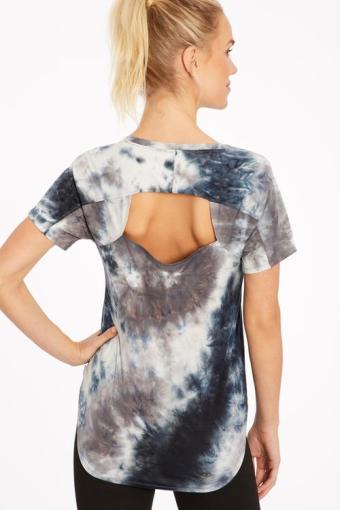 94% Polyester, 6% Spandex
Tie Dye Jersey
Scoopneck
Short Sleeves
Keyhole Detail At Back
Contour Seams
Machine Wash
Loose Fit
26" Length
Blaze Tee
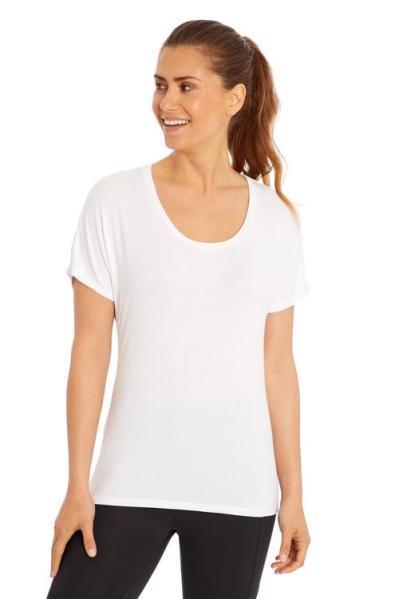 95% Rayon, 5% Spandex
Jersey
Scoopneck
Short Sleeves
Cut Out Pattern Mesh Detail At Back, High-Low Hemline
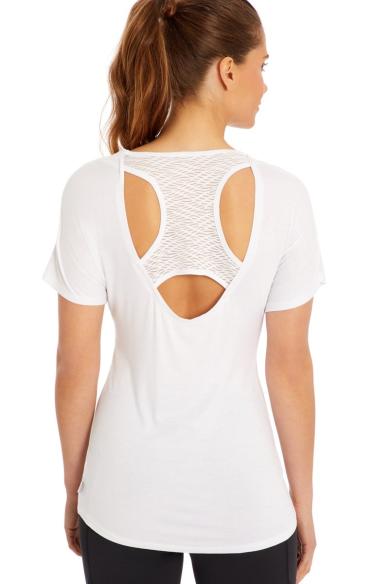 Brittany Shape Enhancing Tee
87% Polyester, 10% Rayon, 3% Spandex
Heather Jersey
Scoop Neck
Short Sleeve
Forward Set Side Seams
Back Racerback Seam Detail
Shirring At Sides
Dry-Wik
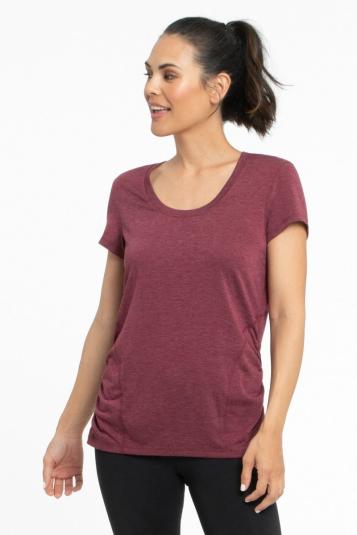 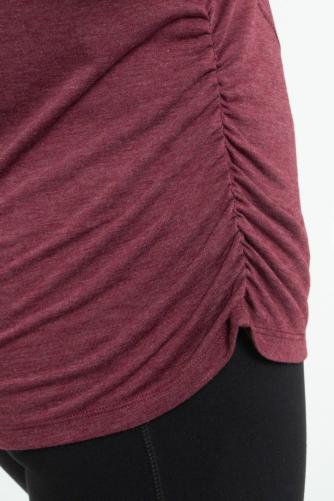 Carisa Long Sleeve Tee
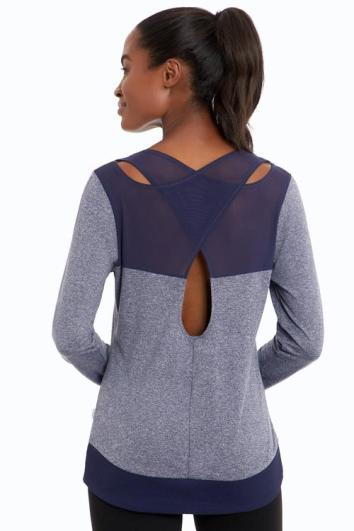 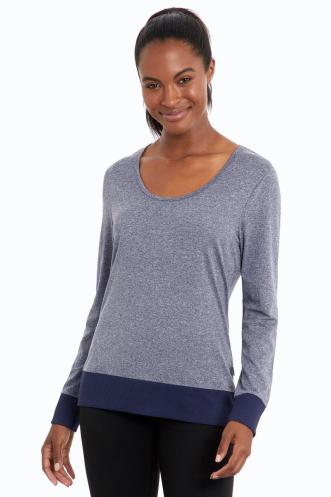 90% Polyester, 10% Spandex
Heather Jersey
Scoopneck
Long Sleeves
Mesh Cross Over Panels With Keyhole Detail At Back
Rib Knit Cuffs & Hem Band
JACKETS
Renewal Jacket
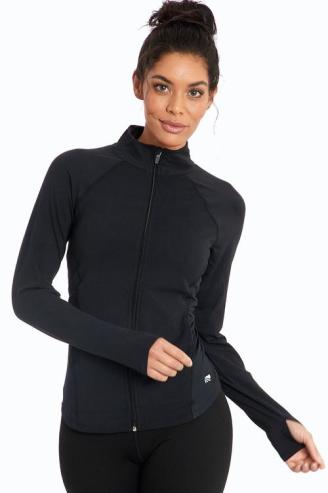 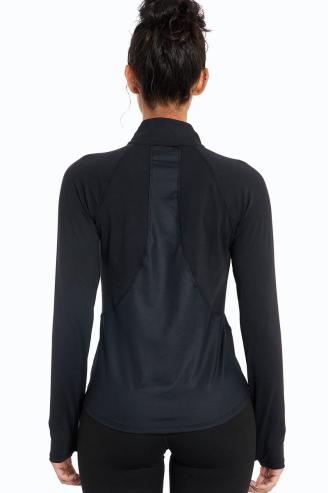 Details:
90% Polyester, 10% Spandex
Soft Breathable Fabric
Long Sleeve With Thumbhole
Full Zip Up
Chintz Jersey Fabric At Side Seam Insets
Side Pockets
Machine Wash
Fitted
26" Length
Sanded Dry-Wik
Frost Asym ¼ Zip Jacket
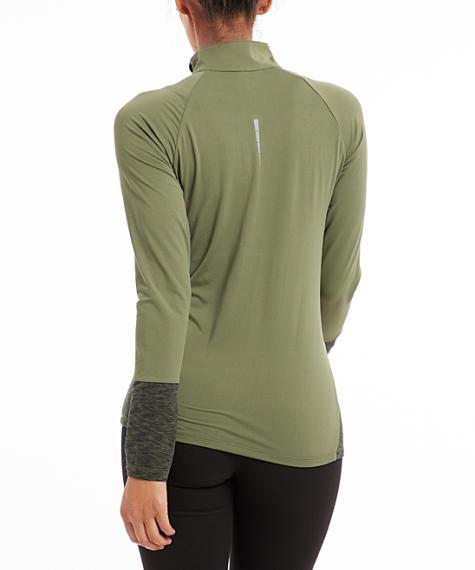 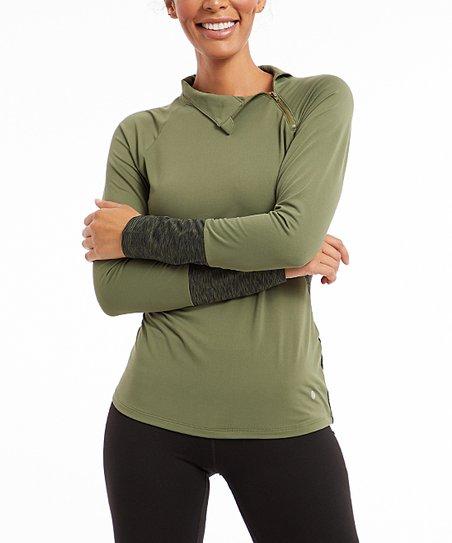 90/10 Polyester Spandex, Wicking With Back Side Brush
Long Sleeve 
¼” Zip Up
Stella Jacket
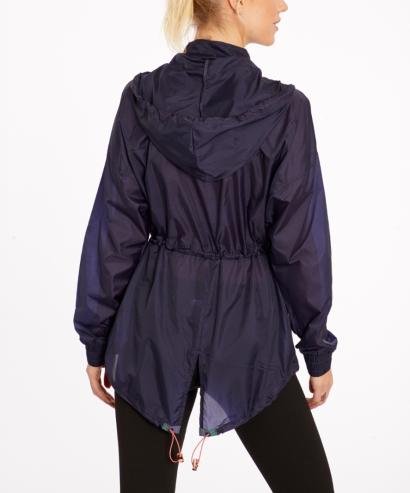 100% Nylon Taffeta 
Long Sleeve 
Full zip up
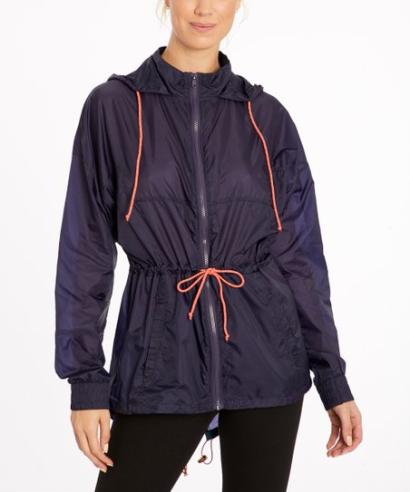 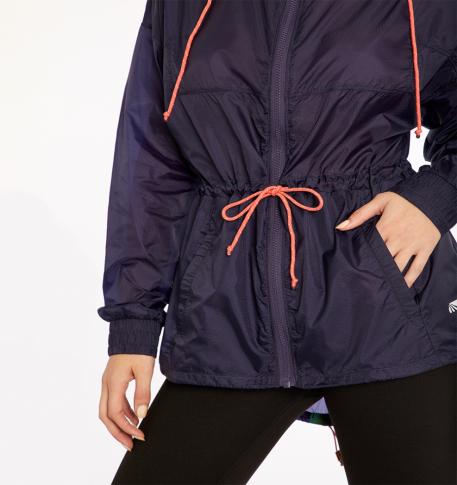 HOODIES
Amora Hoodie
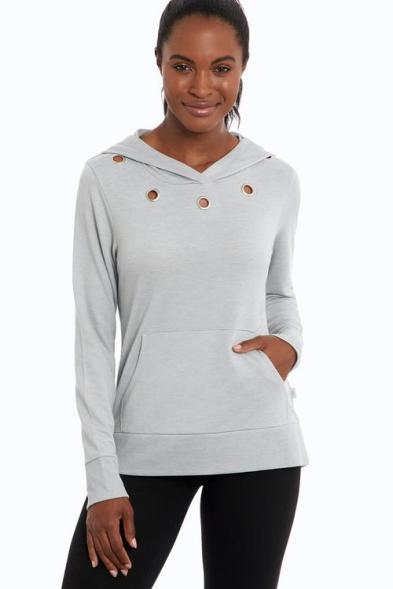 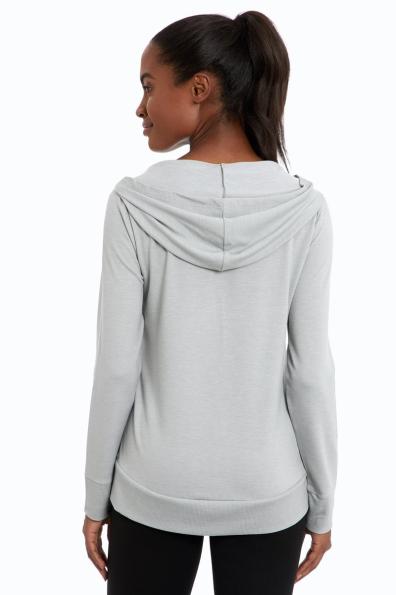 90% Polyester, 10% Rayon
French Terry
Long Sleeves
Cuffed Rib Knit Sleeves & Hemband
Grommet Detail At Front Neckline
Kangaroo Pocket
Hood
Contrast Cowl Hoodie
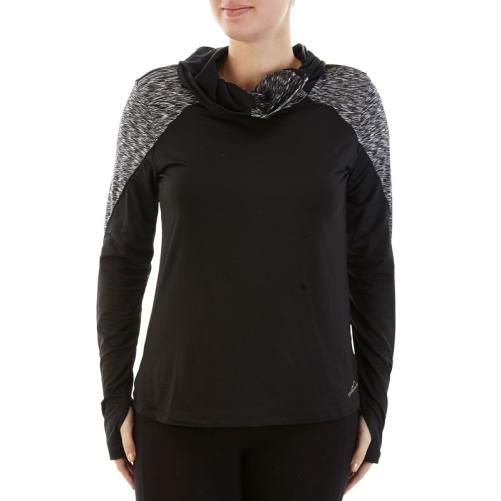 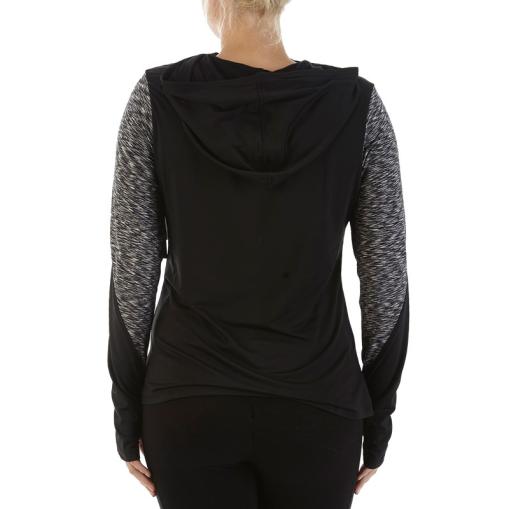 90% Polyester, 10% Spandex 
Wicking 
Back Side Brush
Tek Fleece
Long Sleeves
Hood
Faded Hoodie
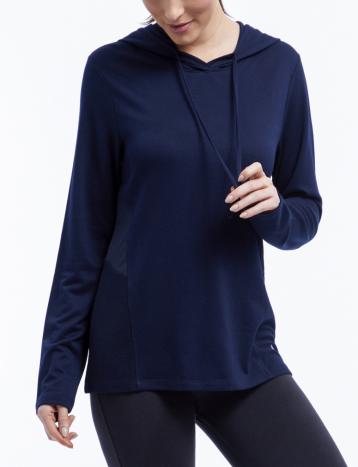 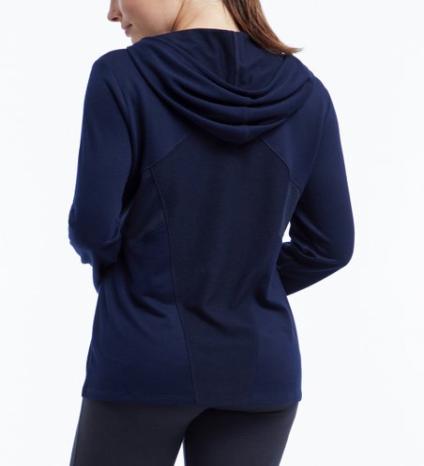 90% Polyester, 7% Rayon, 3% spandex
French Terry 
Long Sleeves
Hood
COVER UP
Julianne Cover-up
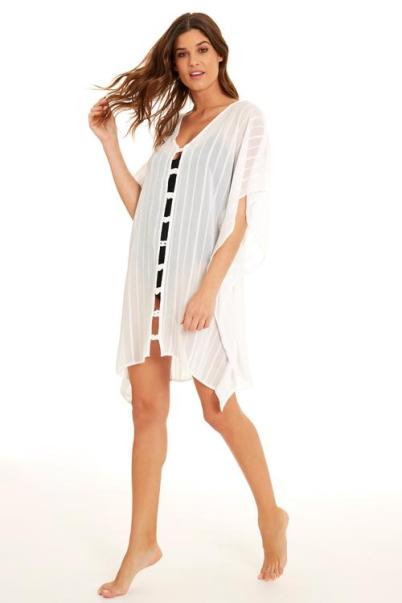 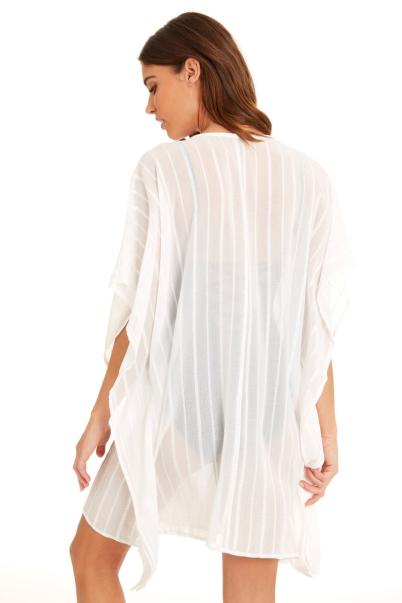 100% Polyester
Striped Chiffon
V-Neck
Pull Over Style
Strap Loop Detail At Center Front
Short Sleeves
Mary Printed Cover-up
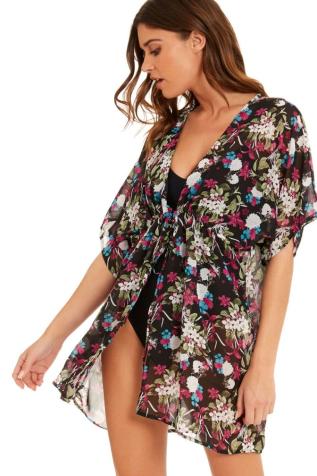 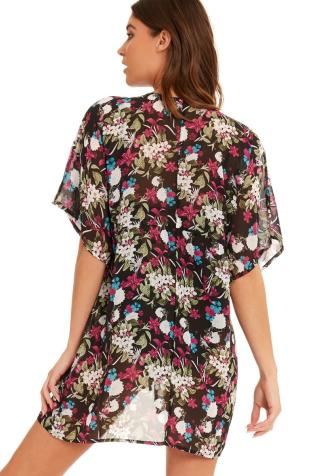 100% Polyester
Printed Chiffon
Front Opening
Functional Drawstring
Short Sleeves
Jenna Cover-up
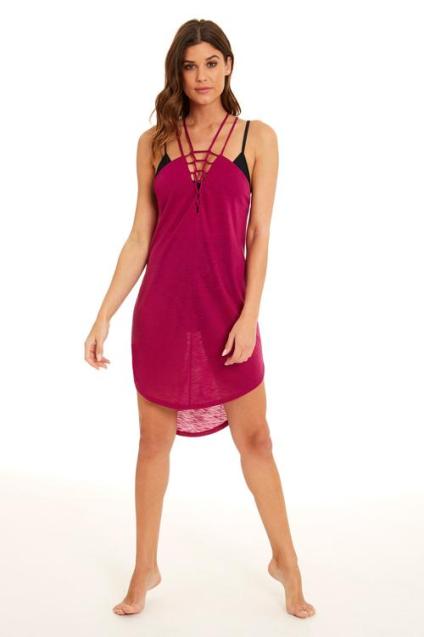 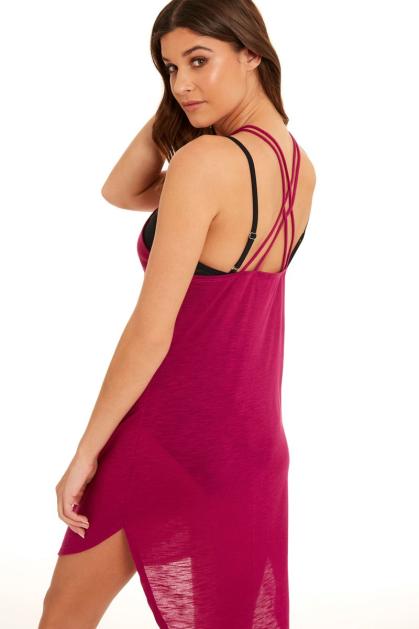 100% Polyester
Jersey
Deep V-Neck
Strappy Detail At Front
Racerback Style
SWEATSHIRT
George Femme
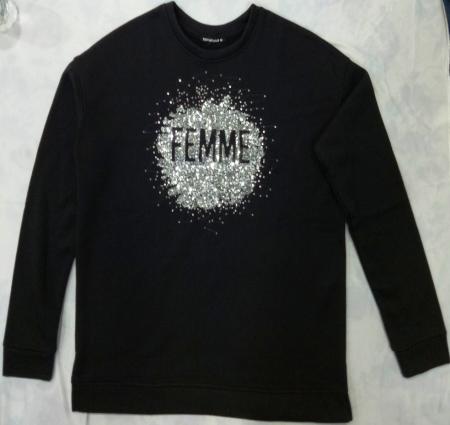 65% Polyester 35% Cotton
Long Sleeve
Glitter Print
Terranova
60% Cotton 40% Polyester
Long Sleeve
Applique Embroidery
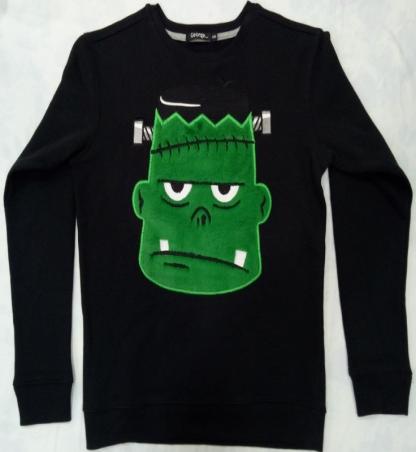 INTIMATES
Long Line Push Up Convertible Bra
91% Poly 9% Span
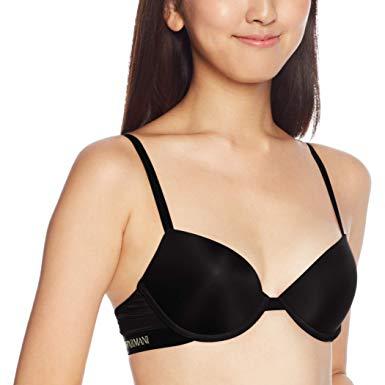 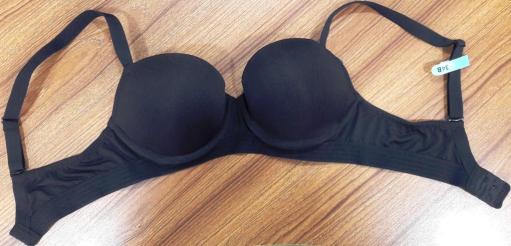 Multi way Convertible push up
91% Poly 9% Span
Galloon Lace
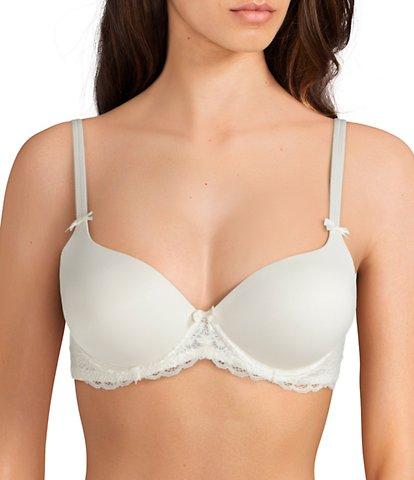 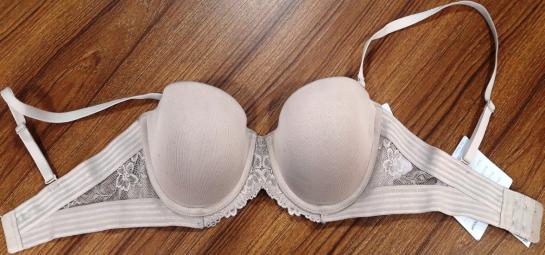 Multi Way Convertible Push Up Recover
91% Poly 9% Span
Allover Lace
Galloon Lace
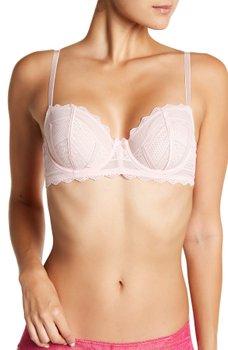 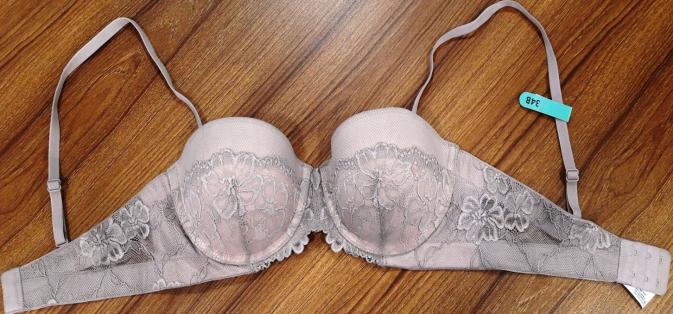 Front Close Sports Bra
95% cotton jersey 5% spandex
Wireless, stretch cups are lined and gently shape and support.
Ruching at center front adds shape.
Covered elastic under band provides added support.
Center front coated metal hook-and-eye closure.
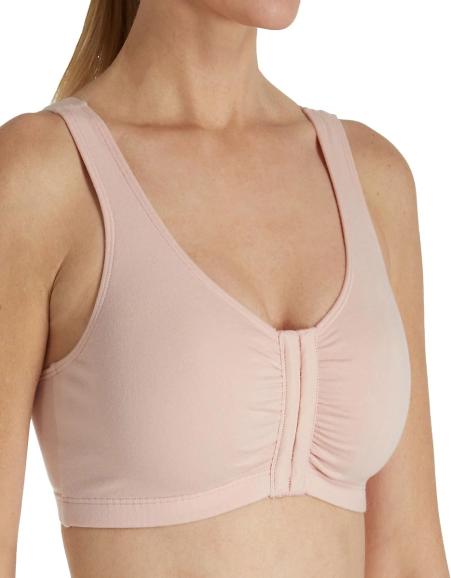 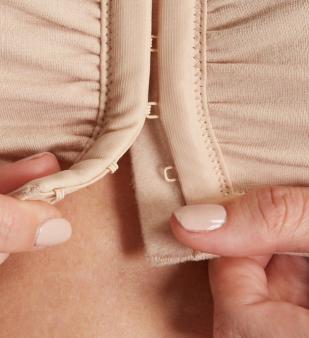 Pullover Sport Bra
95% cotton  5% spandex
Full coverage in a pull-over style. Smoothing 2-ply stretch construction.
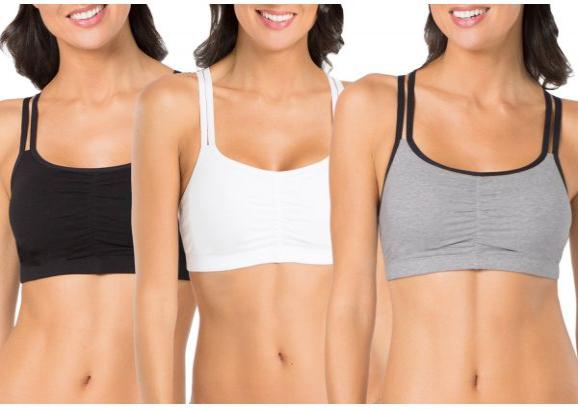 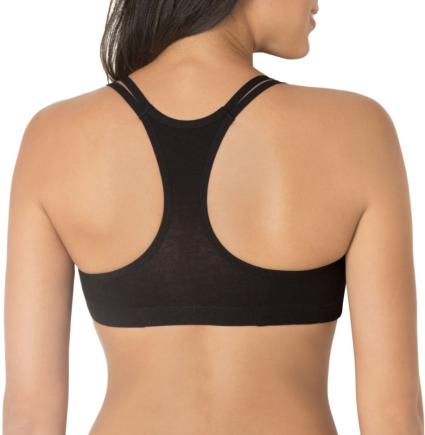 Ultra Flex 2-pack Crop Top Low-Impact Sports Bra
58/39/3 Nylon, polyester, spandex
High recovery stretch
Fabric with wicking properties draws moisture away
Flat and soft stitches 
Racerback style straps
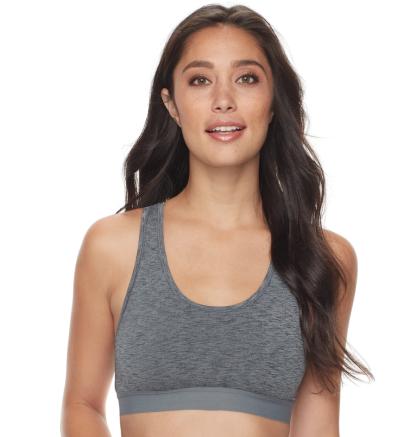 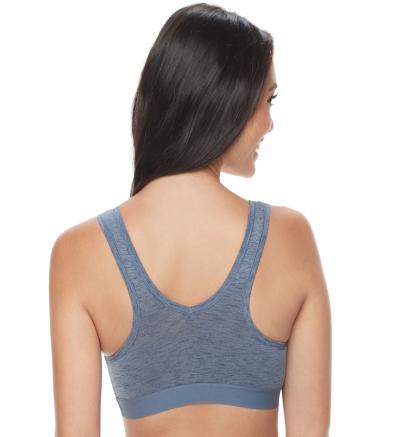 BIKINI PANTY
84% Polyamide 16%elastane
Low-Rise
 Moderate Coverage
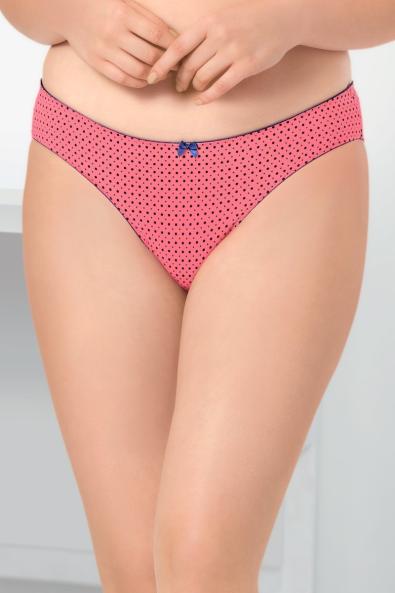 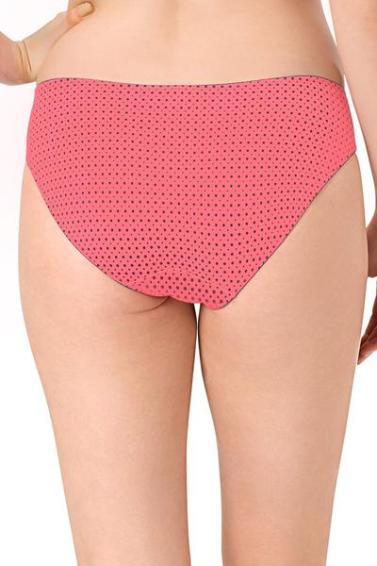 Lace Bikini
95% Polyamide, 5% Spandex
•Lace body
•Medium back coverage
•Soft elasticated waist
•Cotton gusset
•Low rise
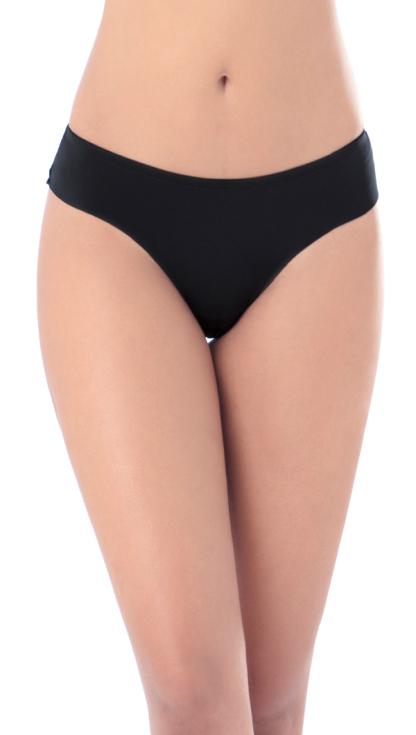 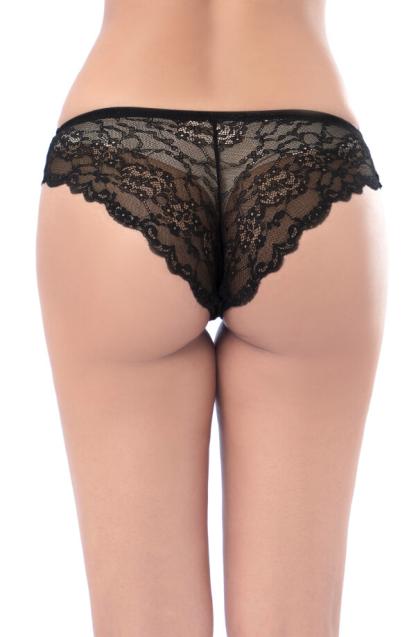 Lisa Panty
88% Polyamide, 12% Elastane; Lining: 100% Cotton
Sheer mesh detail
Cotton crotch 
Full coverage
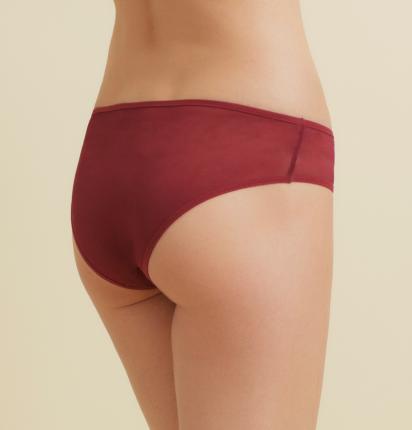 Lace Thong
89% Polyamide 9% Elastan 2% Cotton
Ultra soft, wide stretch lace band with seamless crotch panel 
Lined gusset
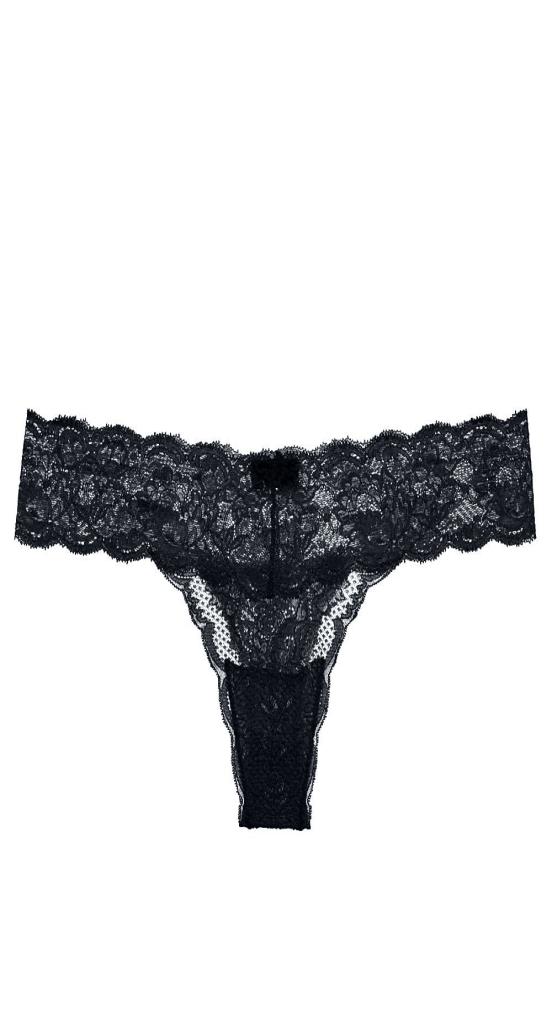